LA NOTICIA
Qué es y cómo podemos redactar una noticia
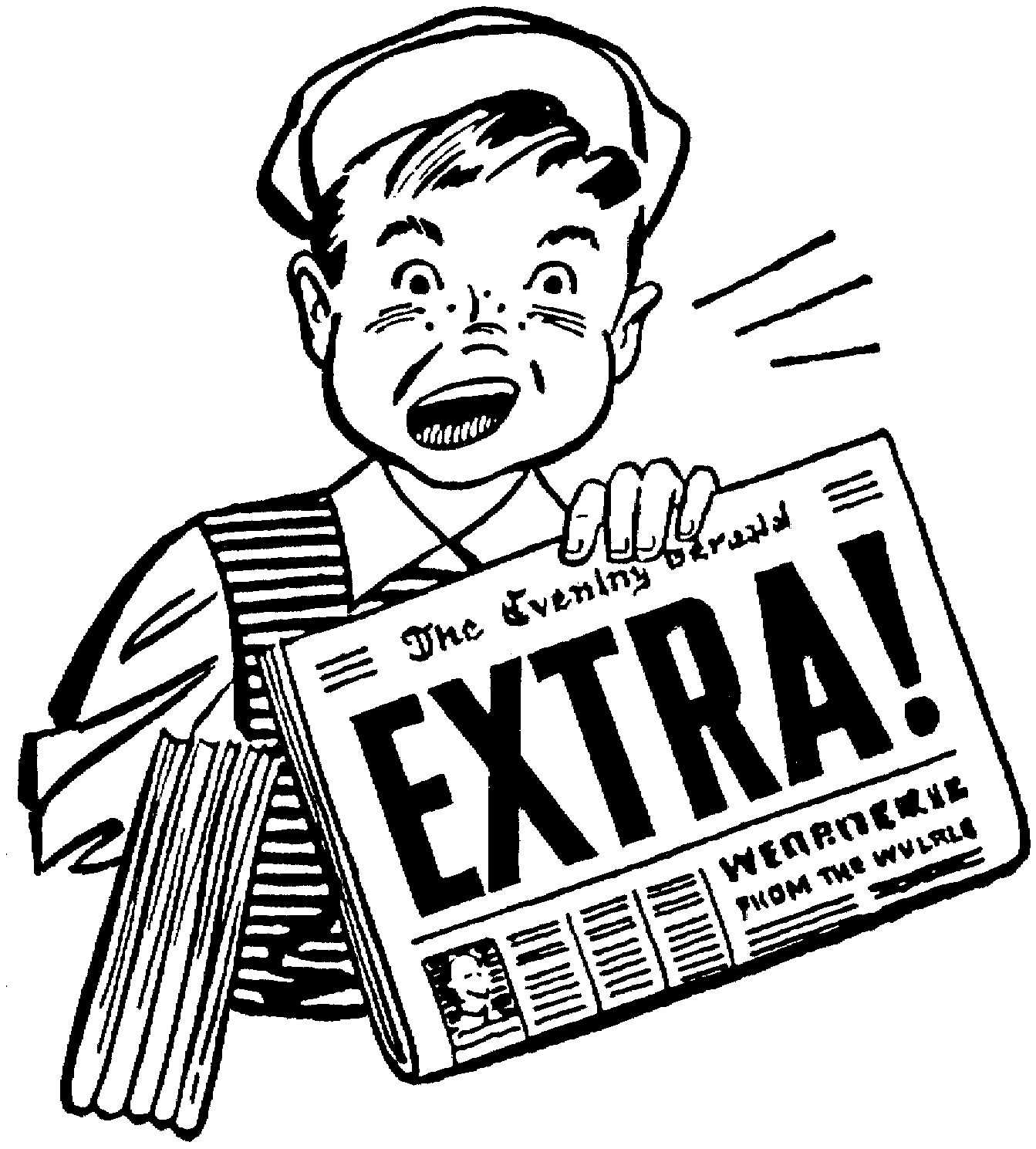 Departamento de Lengua
IES Galileo
@I_Laso. 2017
Índice
Introducción
¿Qué es una noticia?

Desarrollo
Características de la noticia
Contenido de una noticia
Estructura de la noticia

¿Cuáles de estos titulares podríamos leer hoy en un periódico español
Localiza la respuesta a las seis preguntas del periodismo
Conclusiones

Bibliografía y fuentes
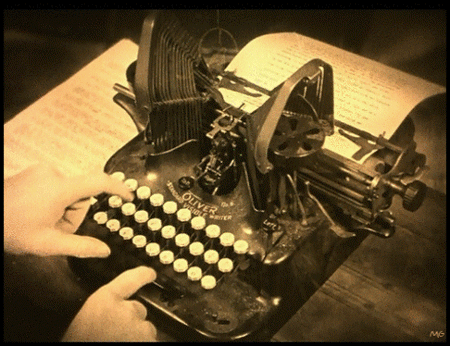 INTRODUCCIÓN¿Qué es una noticia?
Es el texto informativo por excelencia.
Es la fuente del periodismo y de los medios de comunicación de masas. 
Es un texto expositivo que da cuenta de un hecho novedoso y sorprendente y que pretende provocar el interés de un gran número de personas.
DESARROLLOCaracterísticas de la noticia
RELEVANCIA 
ACTUALIDAD
ADECUACIÓN
OBJETIVIDAD
VERACIDAD
CLARIDAD
Contenido de una noticia
Una noticia debe responder a estas seis preguntas:
¿Quién?: El/la protagonista de la noticia.
¿Qué?: El suceso. 
¿Cuándo?: El tiempo. 
¿Dónde?: El lugar del hecho.
¿Cómo?: Las circunstancias. 
¿Por qué?: La causa.
Who? What? When? Where? hoW? Why?
Estructura de la noticia
A través de la estructura de pirámide invertida
+
-
Antetítulo 
TITULAR
Subtítulo
ENTRADILLA O LEAD
Detalles
Cierre
¿Cuáles de estos titulares podríamos leer hoy en un periódico español?
Obama viajará el próximo mes a China
Relevancia. Actualidad
Obama es un señor americano
Relevancia
Alfonso X visita mañana Toledo
Actualidad
Gran pancetada en las fiestas del barrio
Adecuación
La Pinilla abre hoy sus pistas
Objetividad
Manucho es mejor que Messi y que CR7
Objetividad
Accidente en el aeropuerto de Zamora
Veracidad
Multado por asistir al parto de su hija a 160 km/h
Claridad
CONCLUSIONES
¿Qué?
¿Quién?
¿Cuándo?
¿Cómo?
¿Dónde?
¿Por qué?
Antetítulo 
TITULAR
Subtítulo
Entradilla 
o lead
Detalles
Cierre
Relevancia          Objetividad
     Actualidad           Veracidad
    Adecuación              Claridad
BIBLIOGRAFÍA Y FUENTES
Media. La prensa. CNICE.
La prensa, un recurso para el aula. INTEF.
Consejos periodísticos. El País de los Estudiantes.
La noticia. PNTIC.
Proyecto Cíceros (MEC). 3º ESO. La lucha por la vida.
El texto periodístico. Proyecto Aula.
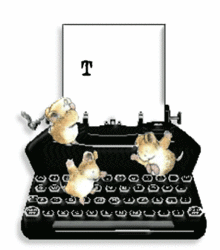